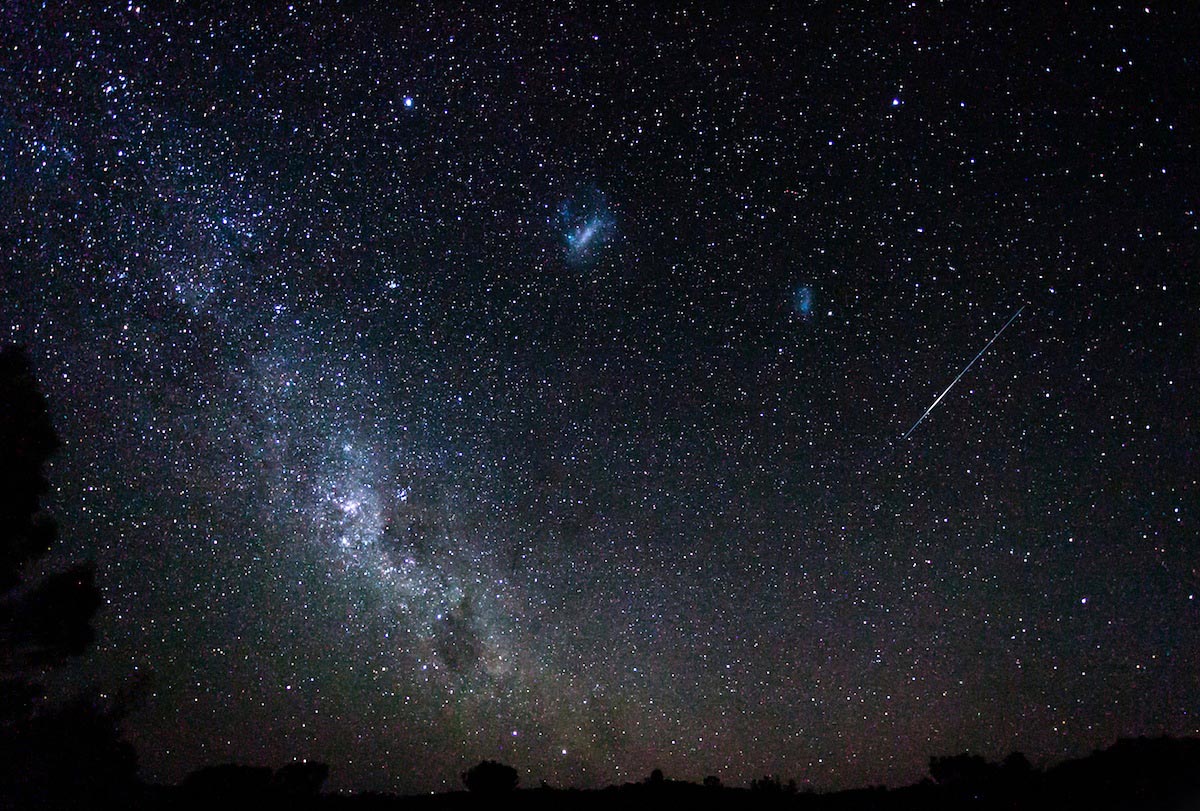 Розгляньте зображення зоряного неба.
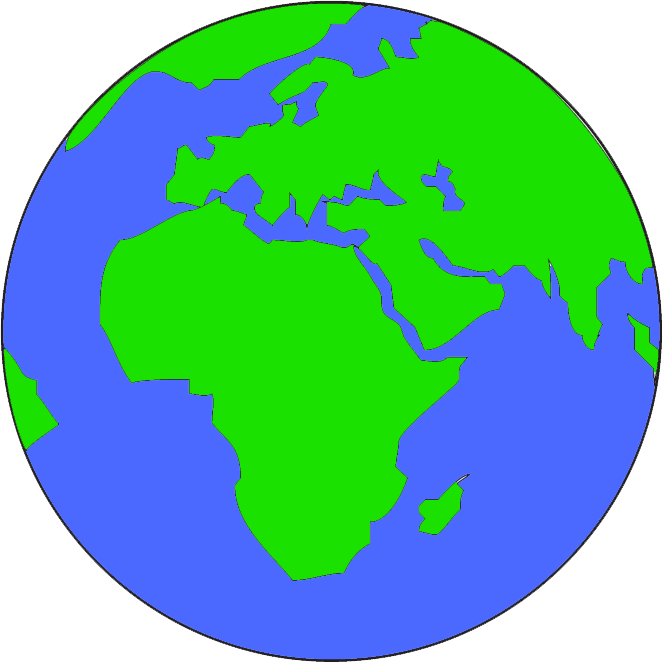 Як називається наша планета? Якими кольорами вона розфарбована? Що означають ці кольори?
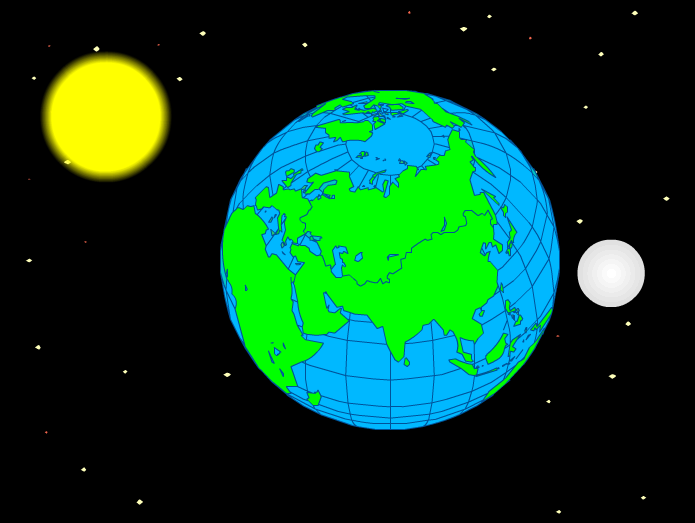 Що таке космос?
Що ми бачимо на небі вдень? уночі?
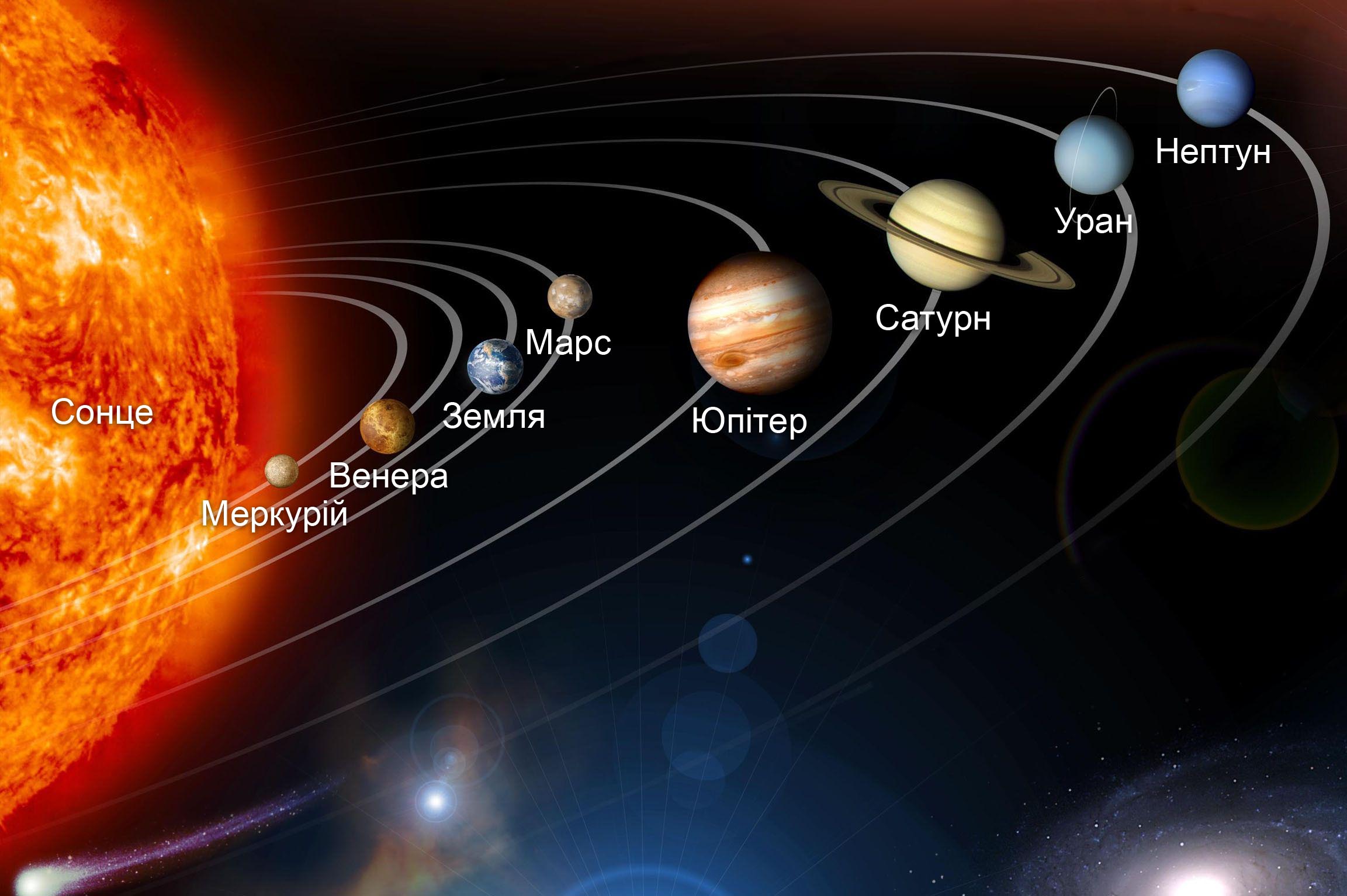 Розгляньте зображення Сонячної системи.
Скільки всього планет у Сонячній системі?
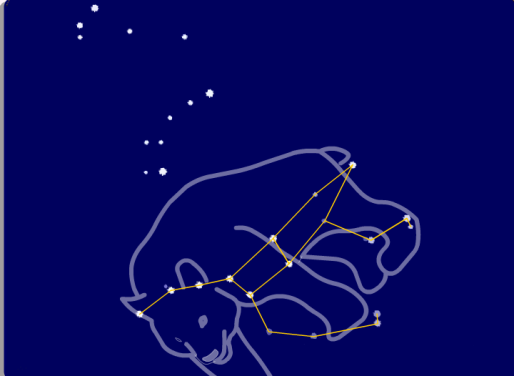 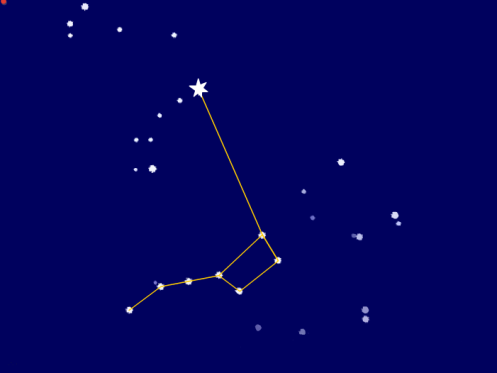 Розкажіть про сузір’я Великої Ведмедиці. Що вона нагадує? Як зайти її на небі? Яка зірка найбільш яскрава на небі? Як її відшукати?
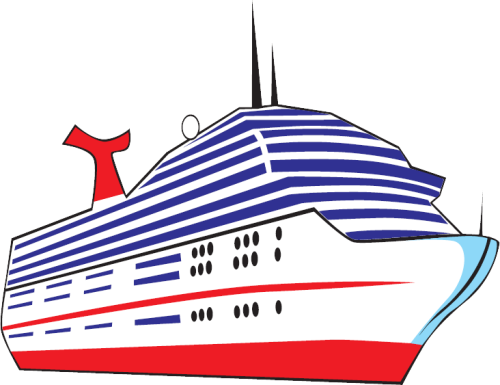 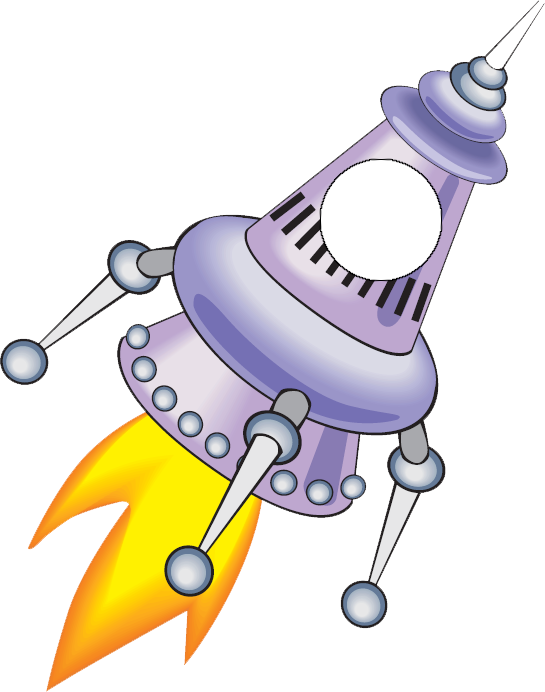 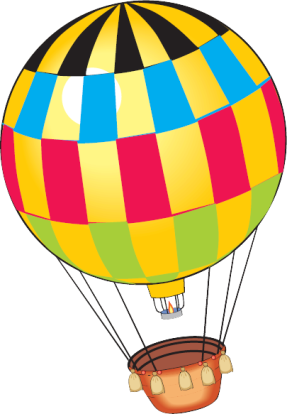 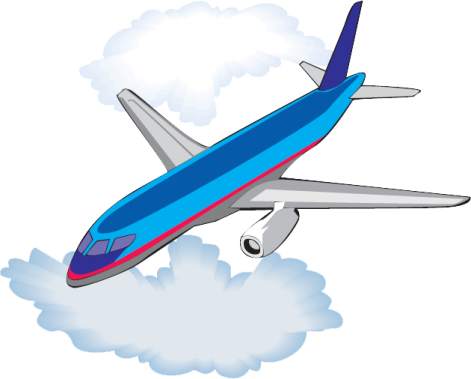 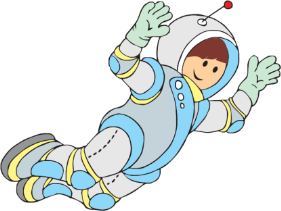 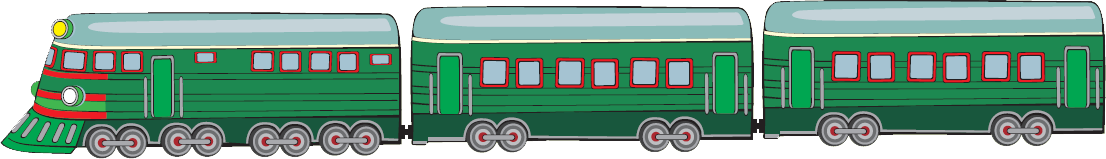 Назвіть професію людини, зображену на малюнку. Навіщо людині літати в космос?
Які якості потрібні людині, щоби стати космонавтом?
На чому людина може вирушити в космос?
Перемістіть космонавта на відповідний транспорт.